Identifying and understanding customer needs
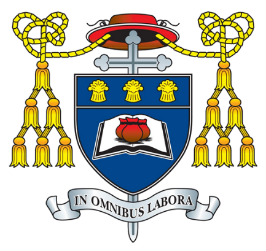 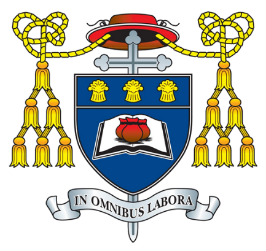 Learning Journey
KS5 Maths
Forces and friction
Moments and projectiles
Integration
Differentiation and numerical methods
Vectors
Parametric equations
Trig functions
Regression, correlation and hypothesis testing
Radians
Binomial expansions
13
Normal distribution
Conditional probability
Sequence and series
Data and Sampling
Proof
12
Modelling in mechanics
Algebraic methods
Variable acceleration
Forces and motion
Integration
Exponentials and logarithms
Differentiation
Trig ratios
Factor theorem
Statistical distributions
Trig identities and equations
Representing data
Hypothesis testing
Algebraic fractions
Constant acceleration
Circles
Binomial expansion
Cubic, quartic, reciprocal graphs
Measures of location and spread
Correlation and regression
Transforming graphs
Equations and inequalities
Straight line graphs
Quadratic equations
Quadratic graphs
GCSE revision
Probabilty